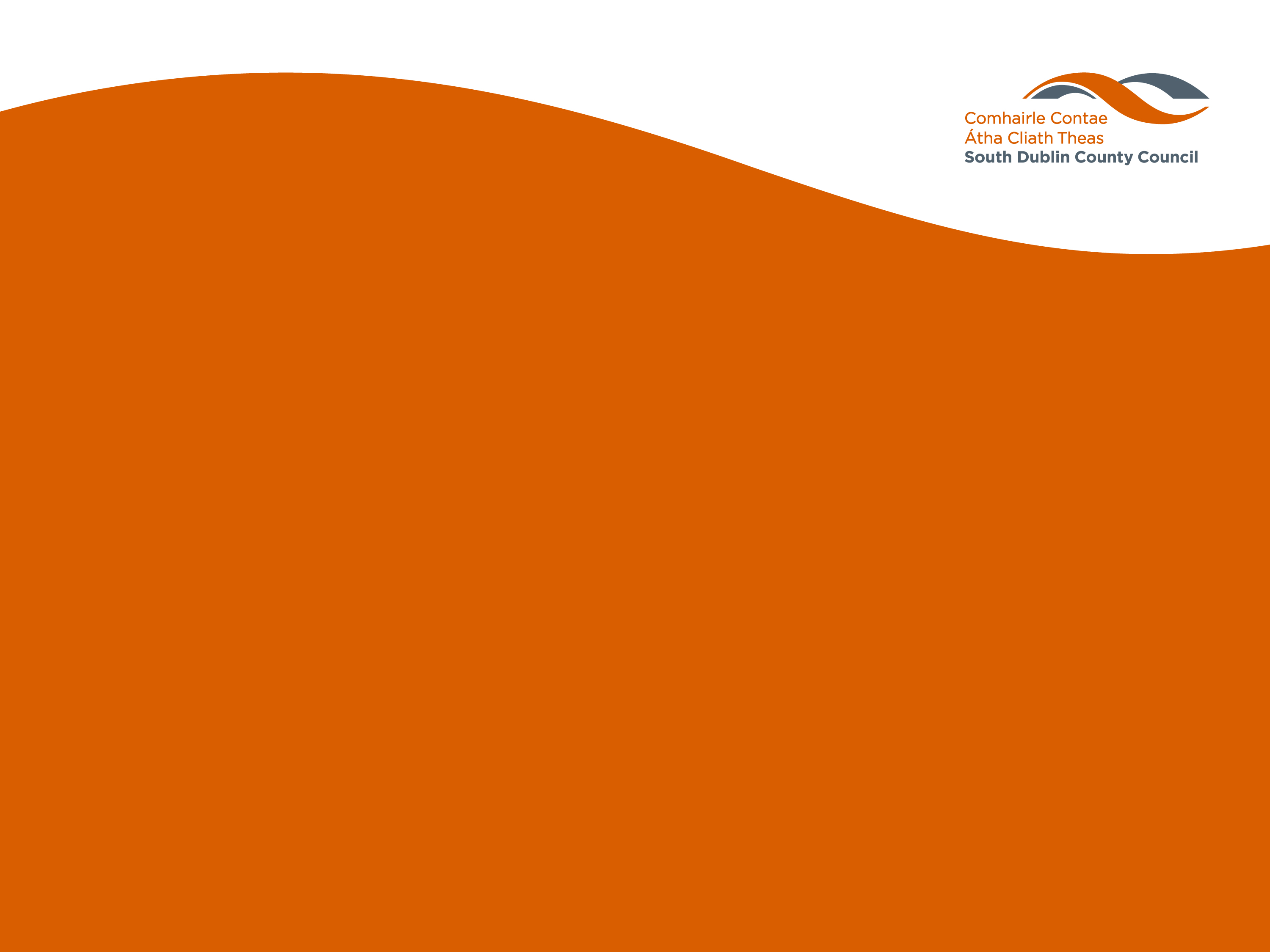 2025 Roadworks Programme
Tallaght
Area Committee Meeting- January 2025
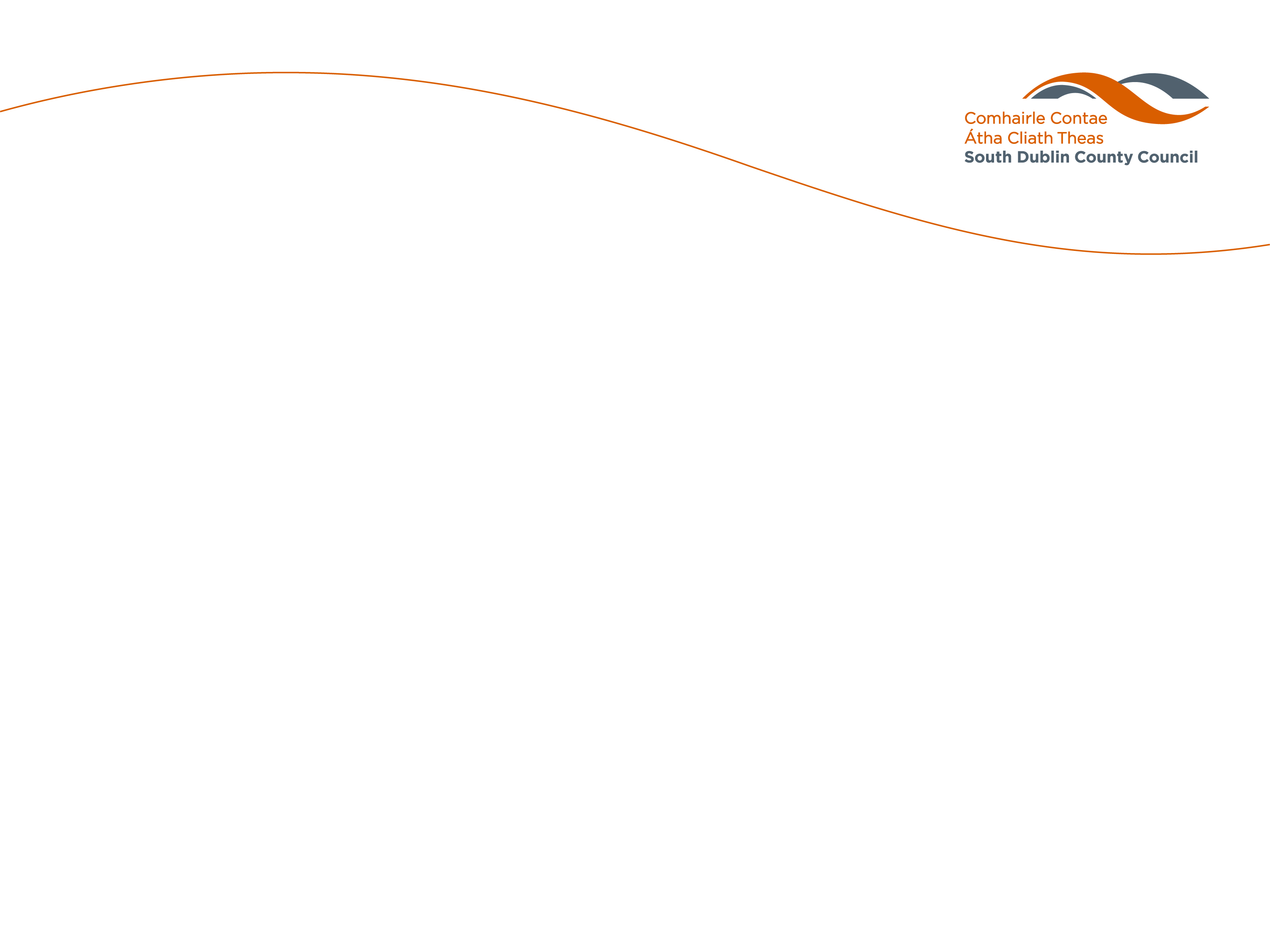 Summary

Total Budget 2024 - €8.9m
Total Budget 2025 - €9.25m

Road Resurfacing – €3.4m*
Footpath Repairs/Improvements - €3.65m*
Cycle Track Maintenance - €200k
Social Housing Estate Upgrades - €300k 
Patching & Estates- €700k
Discretionary Maintenance Works - €1m**
* Figure incorporates overhead costs (plant hire, enabling works) and programme contingency
**Includes hedge cutting, line marking, drainage works etc.
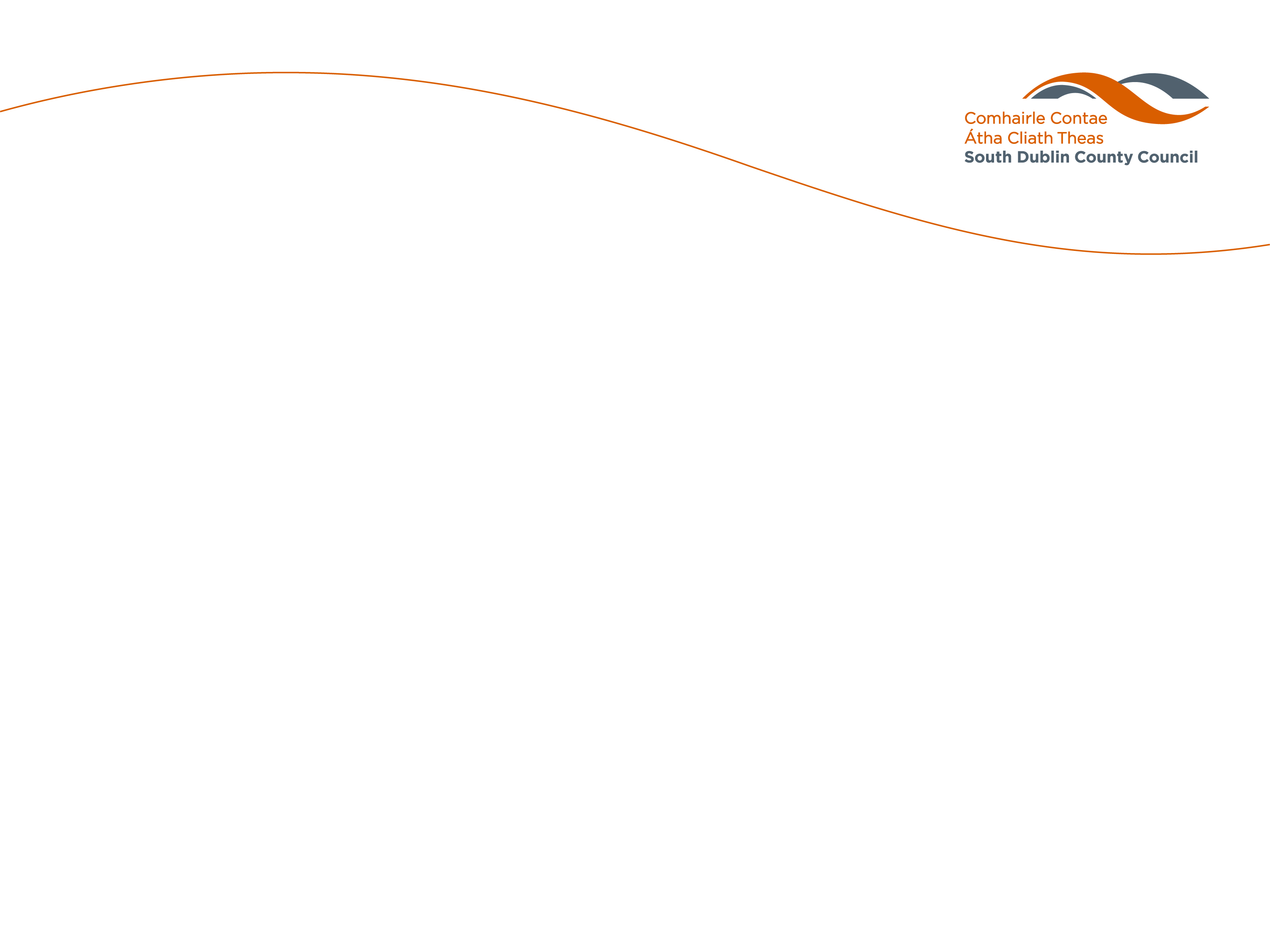 Sustainability Measures
Concrete Specification Revised
Use of GGBS to replace cement
Reduces virgin material
Estimated carbon reduction: 32%  

Asphalt Specification Revised
Moving from Hot Mix Asphalt to Warm Mix Asphalt
Introducing  Reclaimed Asphalt Product (RAP) into mix specification
Between a 15% & 25% reduction in carbon 

Sustainable Thermal Road Repair (Potholes)
Reheats existing asphalt using renewable energy
10% of virgin material added to existing asphalt
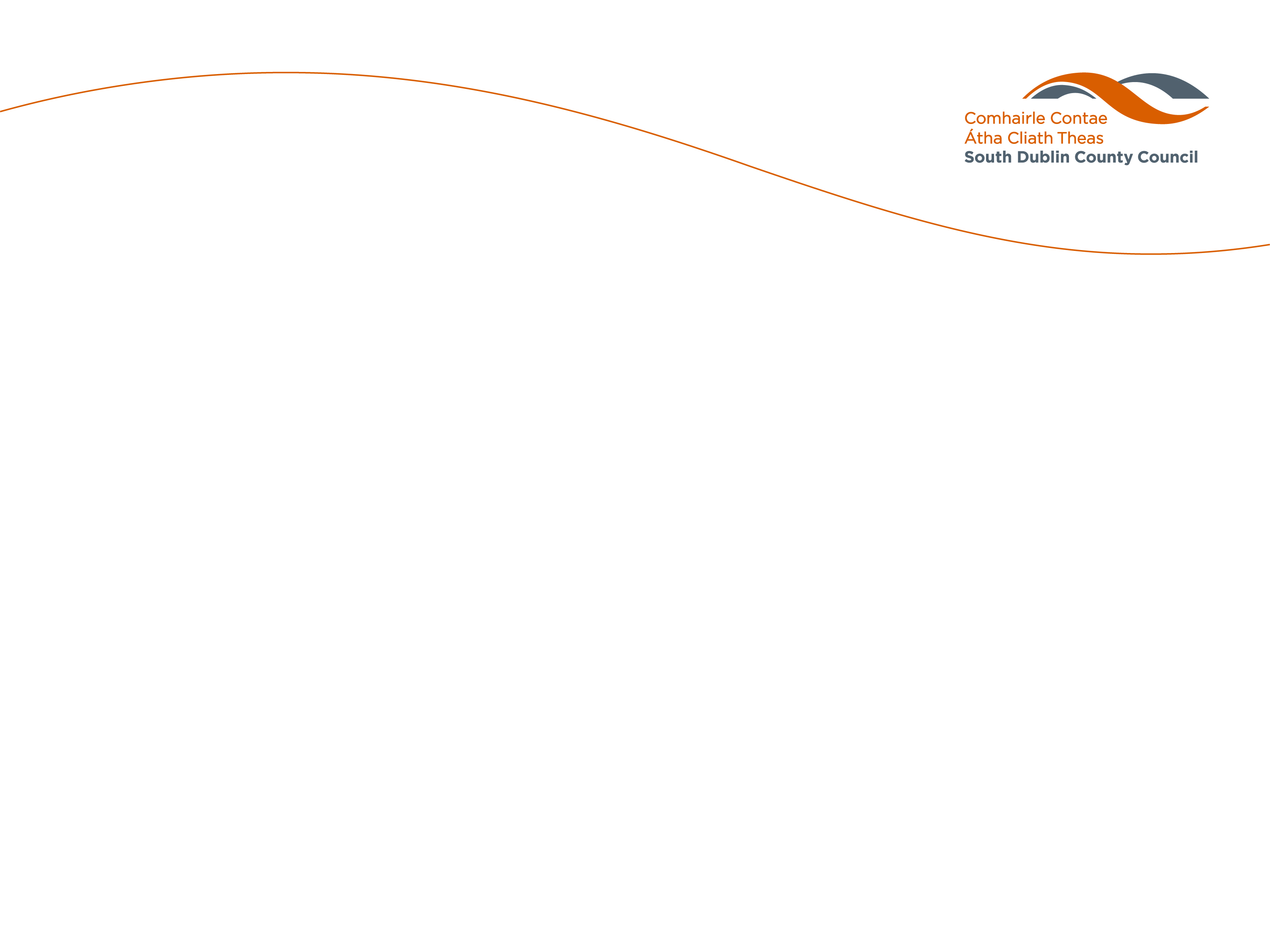 Summary - Tallaght

Total Budget 2025 - €2,260,000

Road Resurfacing – €810,000
Footpath Repairs/Improvements - €700,000
Patching & Estate works - €200,000
Social Housing Estate Upgrades - €150,000 
Routine Maintenance Works - €300,000
Overheads & Contingency - €100,000*




* Overhead costs (plant hire, enabling works)
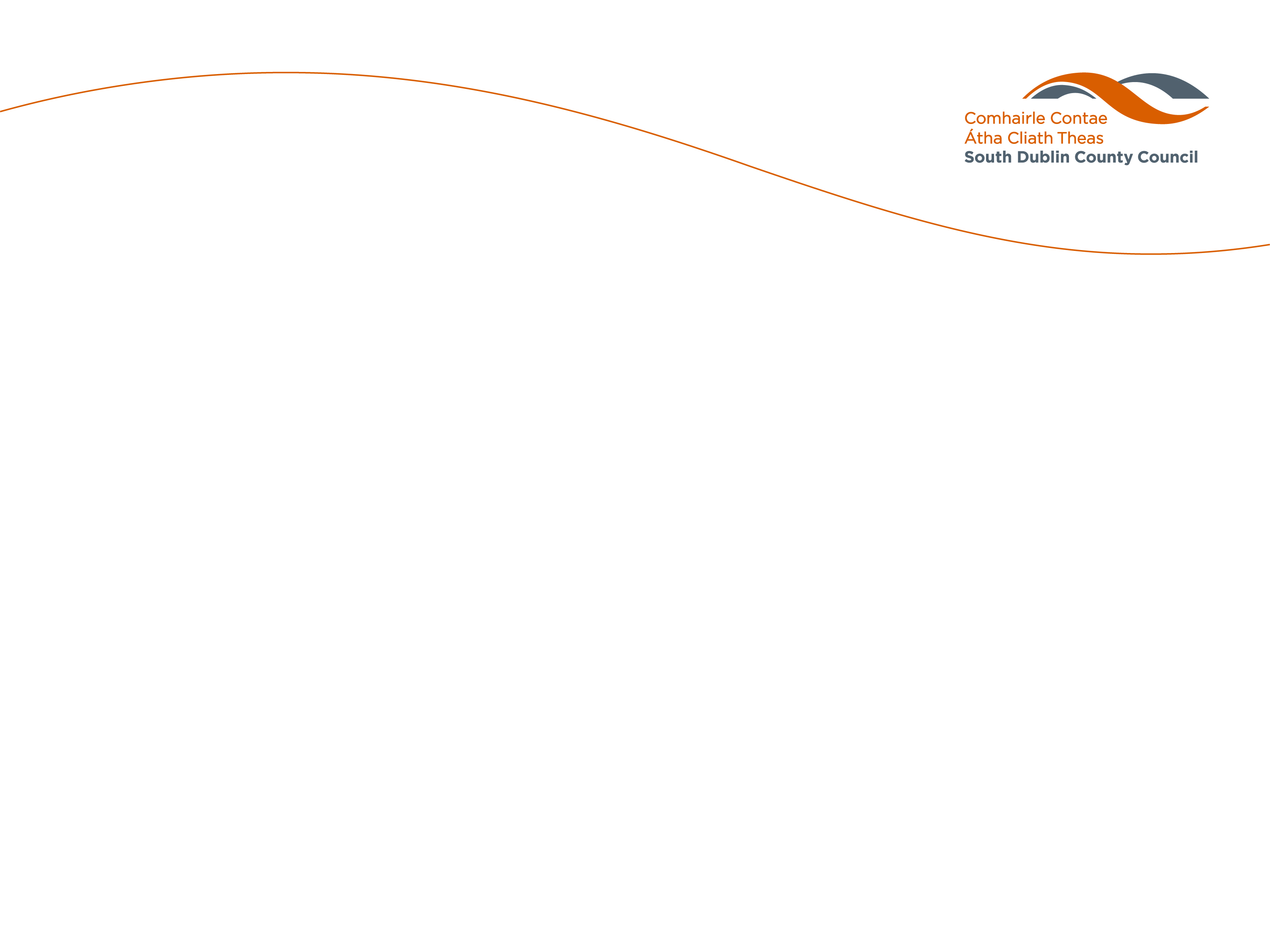 Summary
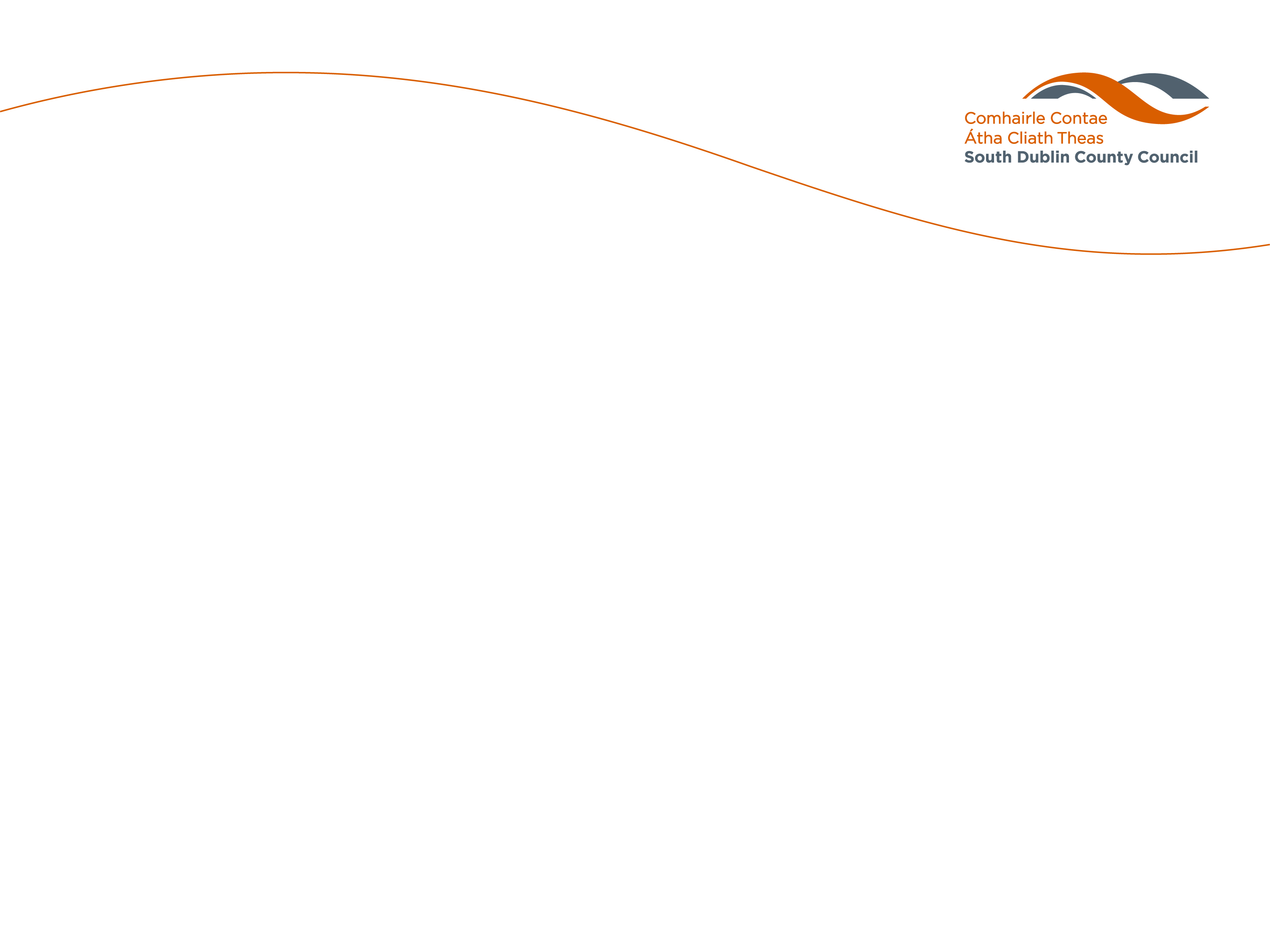 Tallaght Central LEA
Road Resurfacing - €450,000
Footpath Repair - €340,000
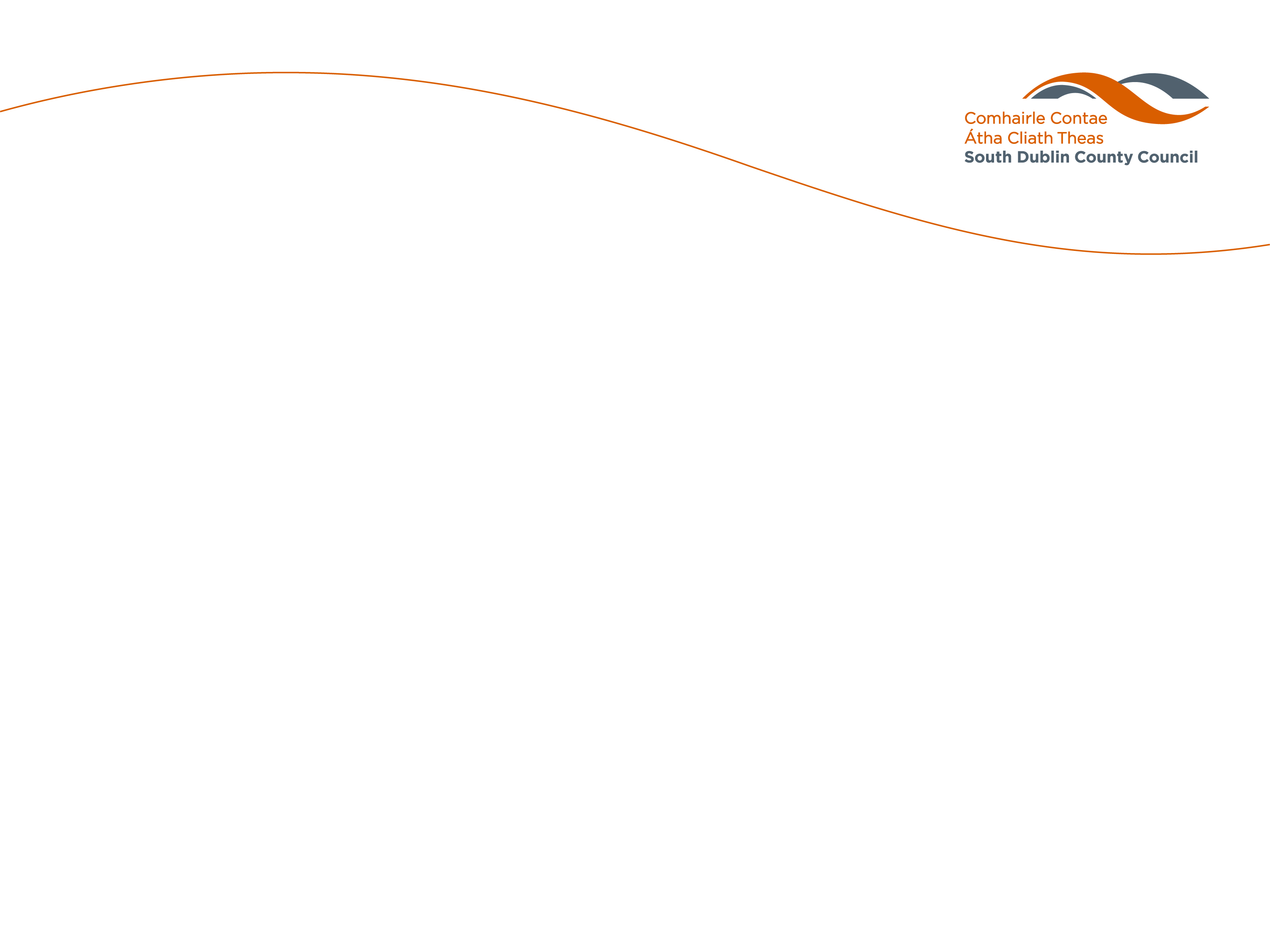 Tallaght South LEA
Road Resurfacing - €360,000
Footpath Repair - €360,000
Social Housing Estates- €150,000
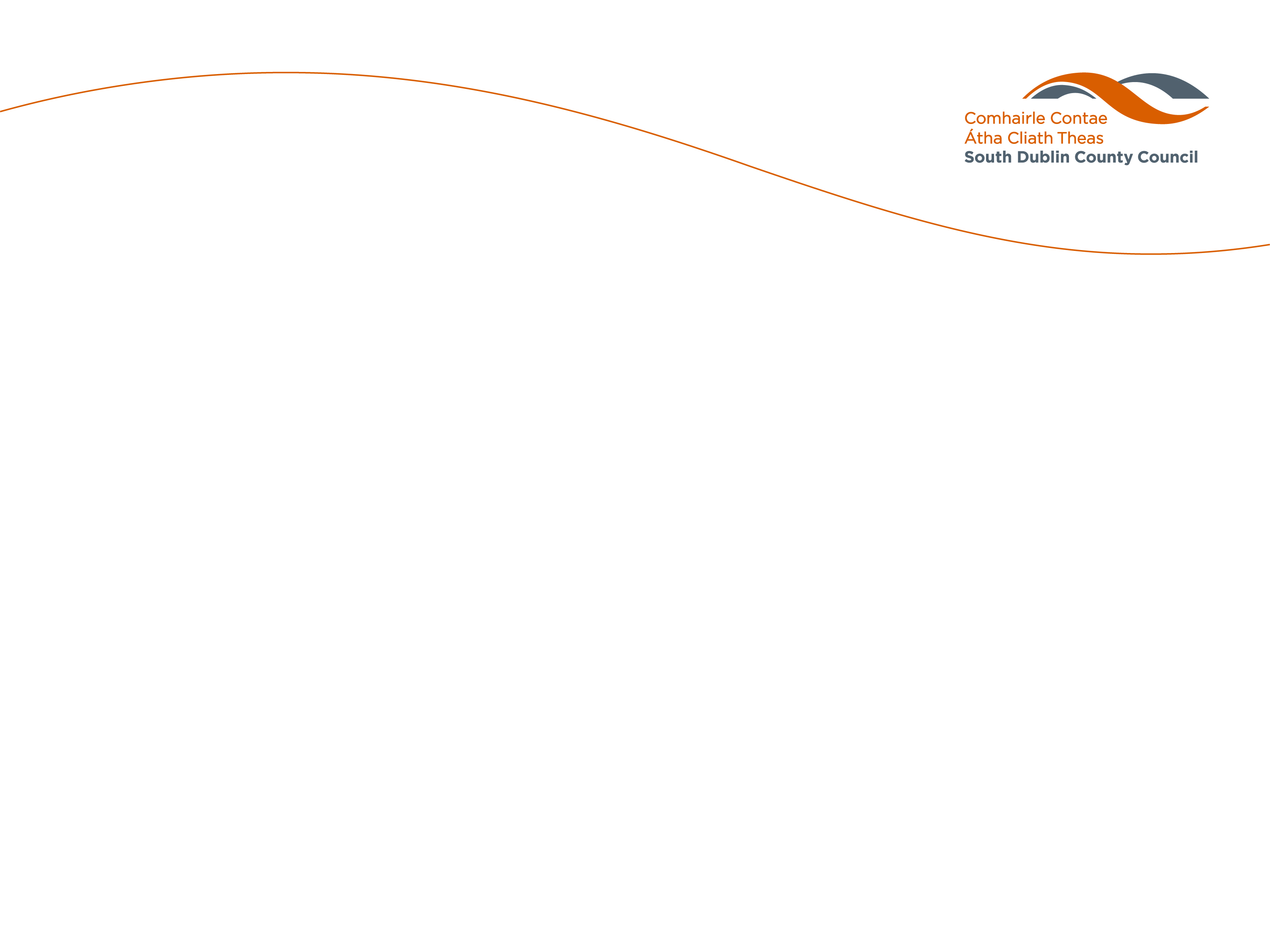 Additional Work

	In addition to the schemes carried out under the Roadworks Programme additional works undertaken during the year by Road Maintenance are

One-off Footpath Repairs
Patching/Pothole Repair
Road Marking Renewal
Ramp Repair
Hedge Cutting
Grass Cutting
Drainage
Signage